1
小林研朝ゼミ
桑名分 第13回（2018/06/19）
フラクショナルステップ法の訂正
Fortranプログラムの実行と可視化
2
第12回の誤りの訂正
フラクショナル・ステップ法（他にもいろいろ）
http://annakwn.sakuraweb.com/fluid/zemi2018.html
の資料は、訂正済みです。
Time evolution
時間発展
3
サンプルプログラム
Fortranプログラム「cavity.f90」
環境設定：Cygwinの場合
http://www.cygwin.com/　から「Install Cygwin」または「Update Cygwin」
下図左「Choose A Download Site」では「http://～」で始まるものを選ぶ
左図右「Select Packages」では「Search」欄に「gfortran」「Skip」という文字を何度かクリックして、バージョン番号にする
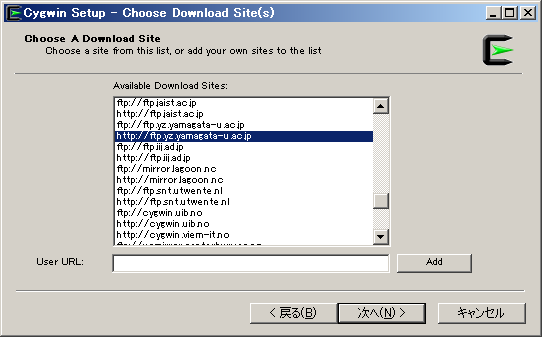 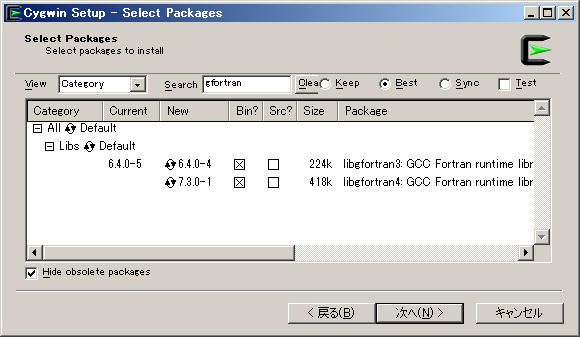 4
サンプルプログラムの実行（例）
サンプルプログラムをダウンロードしたとえば「C:\cygwin\home\[ユーザ名]\cavity」フォルダに移動する。
Cygwinを起動する。
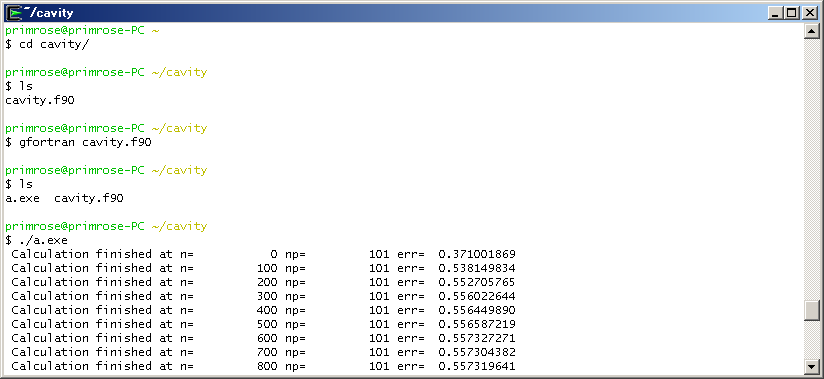 「cavity」フォルダに移動（Change Directory）する。
「cavity.f90」ファイルがあることを確認する。
「cavity.f90」を「gfortran」でコンパイルする。
実行ファイル「a.exe」ができていることを確認する。
「a.exe」を実行する（ドット・スラッシュ・a.exe）
計算が終わるまで
しばらく待つ。
印刷用に「白画面に黒文字」に変更しています。
Cygwinを初めて立ち上げると「黒画面に白文字」になっているはずです。
5
サンプルプログラムの実行（例）
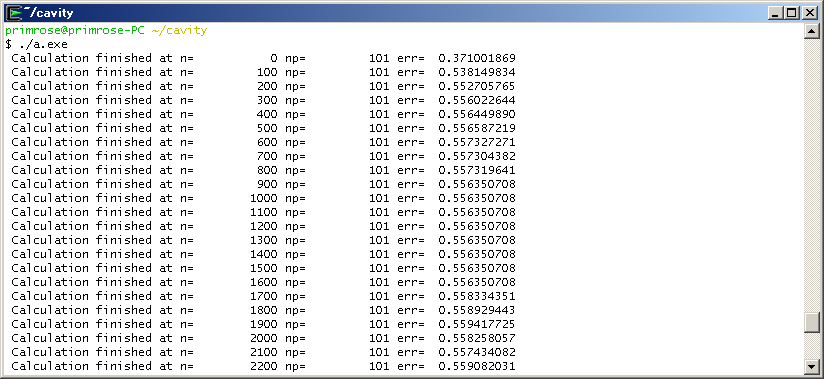 ①
②
③
①計算がどこまで進んだかを確認
②ポアソン方程式の計算が、何ステップ目で収束したか。
　あるいは、設定値（ここでは100回）まで繰り返しても
　収束しなかったか（誤差10-5以下にならなかったか）。
③ポアソン方程式の収束誤差。今回はシンプルなプログラムなので、
　収束はあまりよくない。
6
サンプルプログラムの可視化（例）
計算が終わると「fort.51」「fort.52」というファイルができる。これらを、可視化ソフト「Clef3D」に読み込ませる。
Fortranプログラムの中で、以下のように書いている。数字（51, 52）は自由に変更できる（0～6は使わない方が安全）
!Output for Clef3D (Grid file)
  write(51) MX,MY,MZ
  write(51) ((((DX*i),i=1,MX),j=1,MY),k=1,MZ)
  write(51) ((((DY*j),i=1,MX),j=1,MY),k=1,MZ)
  write(51) ((((0.0) ,i=1,MX),j=1,MY),k=1,MZ)
!Output for Clef3D (Field file)
  write(52) n,n*DT
  write(52) (((U(i,j),i=1,MX),j=1,MY),k=1,MZ)
  write(52) (((V(i,j),i=1,MX),j=1,MY),k=1,MZ)
  write(52) ((((0.0) ,i=1,MX),j=1,MY),k=1,MZ)
  write(52) (((P(i,j),i=1,MX),j=1,MY),k=1,MZ)
7
サンプルプログラムの可視化（例）
格子ファイル（fort.51）を読み込みます（下図左）。何度か小窓が出てきますが、そのまま「OK」をクリックします。
流れ場データファイル（fort.52）を読み込みます（下図右）。何度か小窓が出てきますが、そのまま「OK」をクリックします。
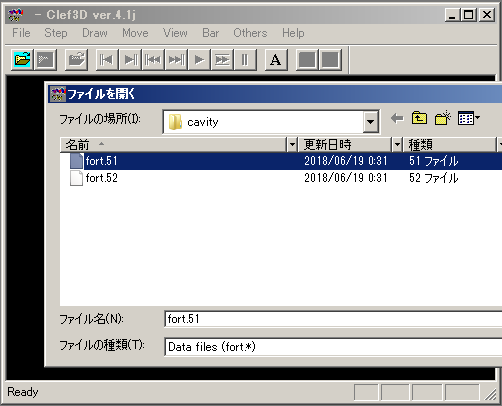 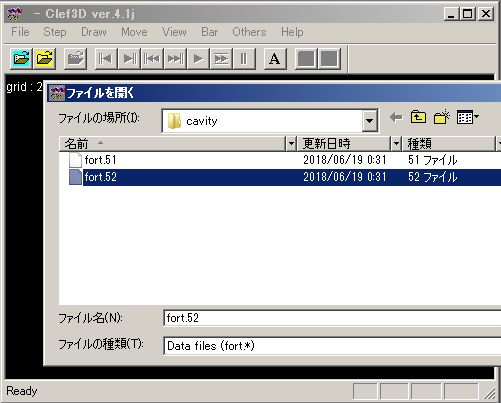 8
サンプルプログラムの可視化（例）
格子を描いてみます
「Draw」＞「Grid」＞「Input」
①どの断面を描くか選びます。今回は「k」にチェック
②どの範囲の格子を描くか指定できます。　今回は、どこでもいいので一か所にチェックを入れて「OK」
③格子が描けます。「Draw」＞「Grid」＞「Off」で消えます。
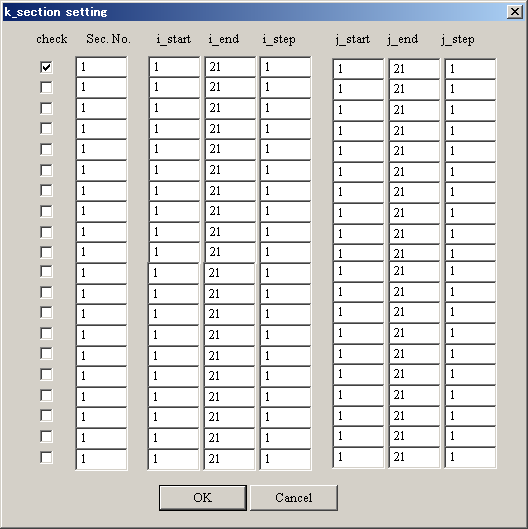 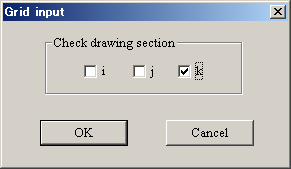 ②
①
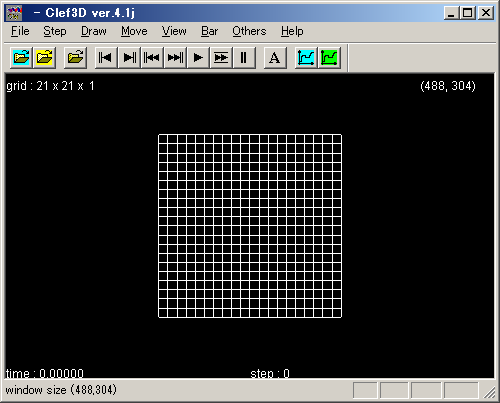 ③
9
サンプルプログラムの可視化（例）
流速ベクトルを描いてみます
「Draw」＞「Vector」＞「Input」
①どの断面を描くか選びます。今回は「k」にチェック
②ベクトルの長さを決めます。「Vector」が長さ。「arrow」が矢印の大きさ。③今回は、どこでもいいので一か所にチェックを入れて「OK」
ベクトルが描けます。
画面上部のボタンでアニメーションの再生や停止
「A」キー：ズームイン、「Q：キー：ズームアウト
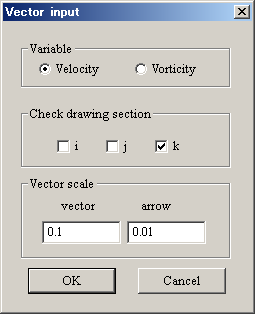 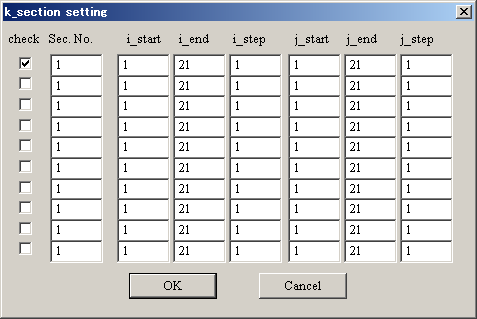 ③
①
②
10
サンプルプログラムの可視化（例）
満足いく可視化が出来たら、結果をアニメーションにしてみます。
Clefからは、直接動画はできません。ぱらぱらマンガを作ります。
「File」＞「Record」＞「setting」＞「start」
①何ステップ目を動画にするか　などの設定画面が出ます。　今回はそのまま「OK」にします。
②保存先を訊かれます。フォルダを新しく作ると便利です。　ここでは「images」としています。
保存をすると、静止画が大量に「images」フォルダに出力されます。
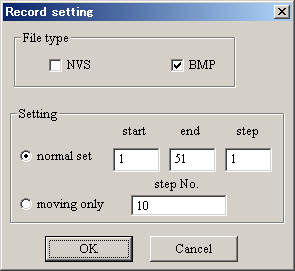 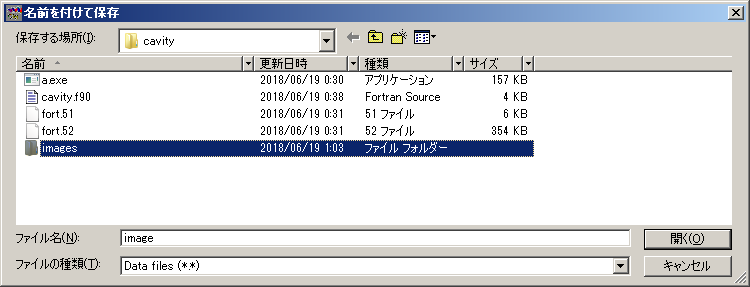 ②
①
11
サンプルプログラムの可視化（例）
たくさんの静止画からアニメーションを作ります。私は「Giam」というソフトを使っていますが、https://www.vector.co.jp/soft/win95/art/se041233.html好きなソフトを使ってください。
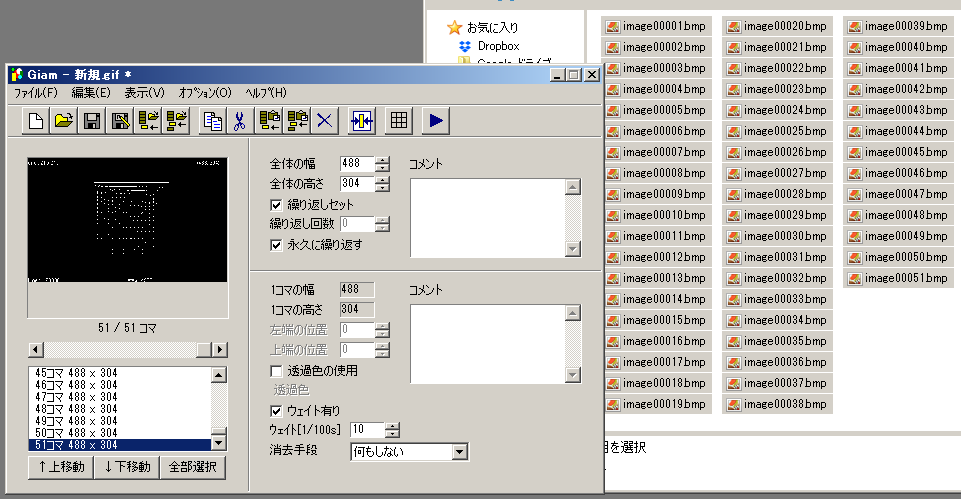